Title Goes Here
SUBTITLE GOES HERE
Header Goes Here
Text Goes here
Simple Break Section
Header Goes Here
Text Goes Here
Header Goes Here
Text Goes Here
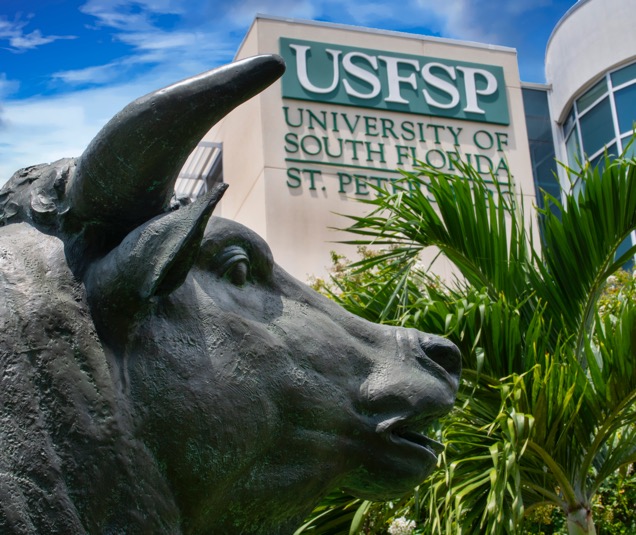 Simple Break Section Header